Introduction to Stage Lights
Module 9 – Lighting Keys and Light Plots
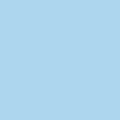 Lighting Key
Fill
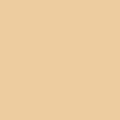 Key
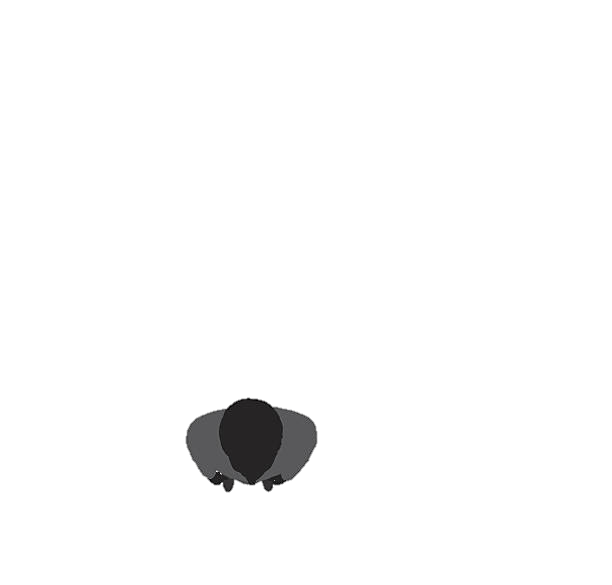 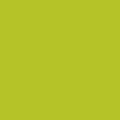 Fill
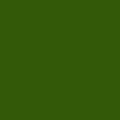 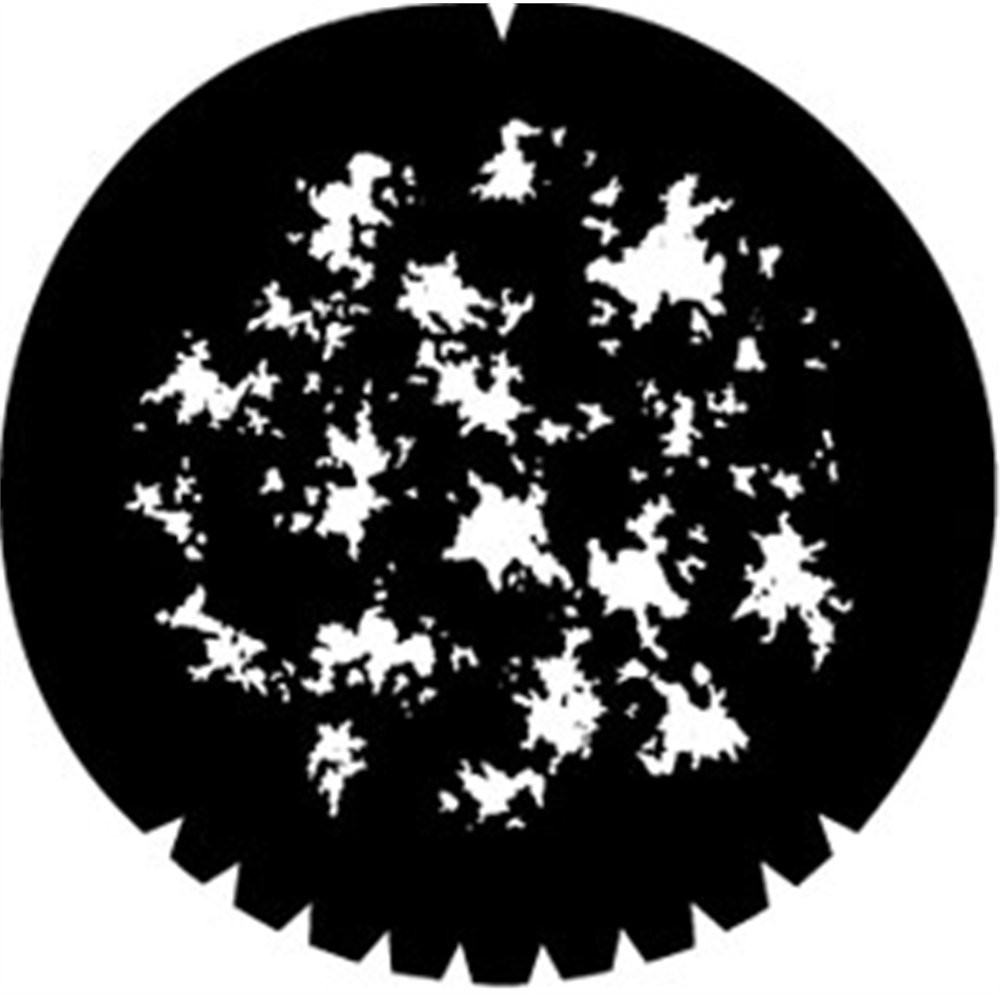 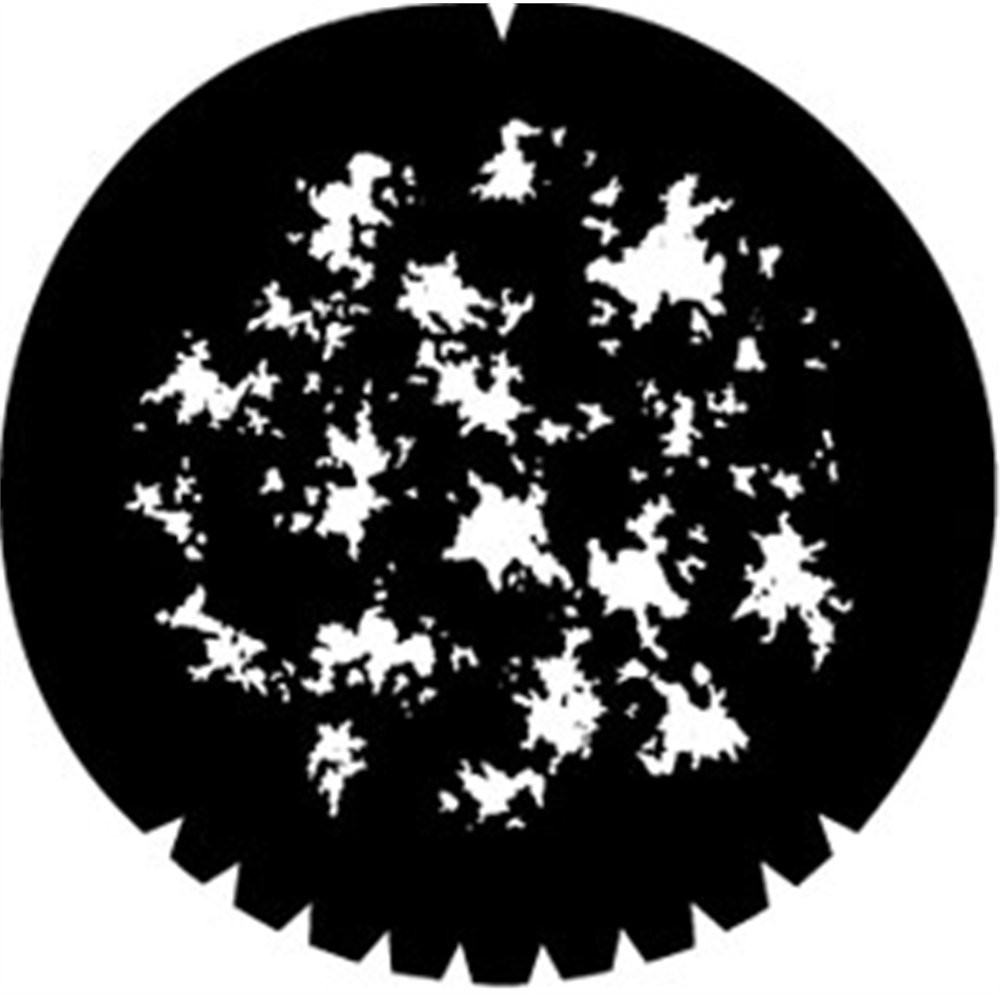 Fill
N/C
Fill
Lighting Key
An arrangement of lights specifically placed to provide the necessary lighting for an area of the stage
Any action that happen in that area needs to be considered
This is why understanding the blocking is so important
Size of an acting area
A circular area of 8-12 feet is standard for an acting area
The smaller the areas, the more isolated you can get with lighting
The larger the area the, more fixtures you get per area
Acting areas usually overlap
Remember beam angles vs field angles
Beam is brighter concentrated light, field is wider and less bright
The exact size is determined from the action of the show and designer preference
Focusing an area
Focus lights so the hot spot of beam is directly centered on figure
Arms out give a good idea of coverage
Arms overhead help as well
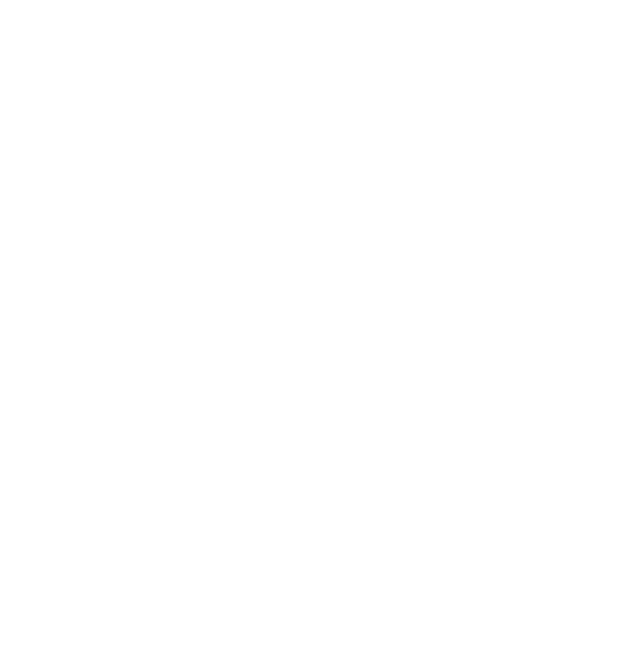 Simplest areas for maximum coverage
Fit lighting areas to set design
Adding lights to areas
3-point lighting
Why so many hanging positions
Because the variety of performances and events on a stage, the lighting has to be adaptable
Even more the case for a black box theater where seating can change
Limited hanging areas limit a designer's creativity
Lighting slogan
1st Elec, 2nd Elec, 3rd Elec….
These are battens (in the air) designated for lighting
1st is upstage of the proscenium and number increase the more upstage you get
Apron pipe (or truss)
The apron is downstage of the proscenium 
Lights or scenery can be hung on this pipe/truss for additional positions
This would serve as a top or front light position
FOH 1, FOH 2, FOH 3…
These are positions over the audience (Front Of House)
1 starts closest to stage and numbers go up further from stage
Trim
Trim is the determined height off the stage floor that a batten should be set to
This is determined by the designer to achieve optimum distance for the light
Achieved by loosely taping a measuring tape to the batten and flying it out
Lighting section